Department of physics and astronomy
The compressibility of the Jovian magnetosphere
Dimitrios Millas (UCL)

N. Achilleos (UCL), P. Guio (UCL / Arctic University of Norway), C. S. Arridge (Lancaster University)
15th HELAS Conference, 5-8/07/2021
Constructing the magnetosphere
Magnetic dipole
Works well for Earth
Not appropriate for giant planets
Additional plasma sources (e.g. Io)

A more realistic picture
Observations: significant deviation from the dipole case
Strong Jφ leading to stretched lines radially outward
Magnetodisc structure

Model proposed by Caudal (1986)
Implementation & application (Achilleos et al. 2010)
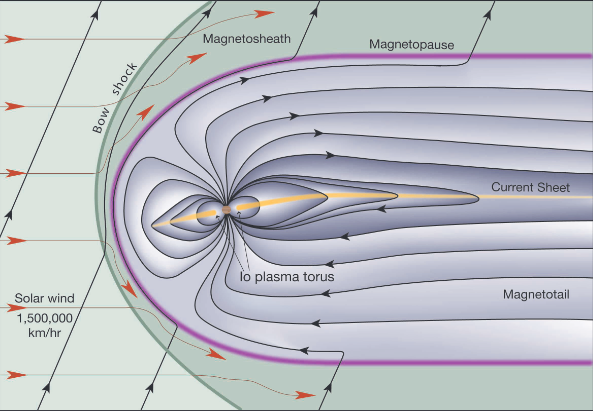 Bartlett & Bagenal, 2004
Global magnetosphere: Caudal’s scheme
Iterative process
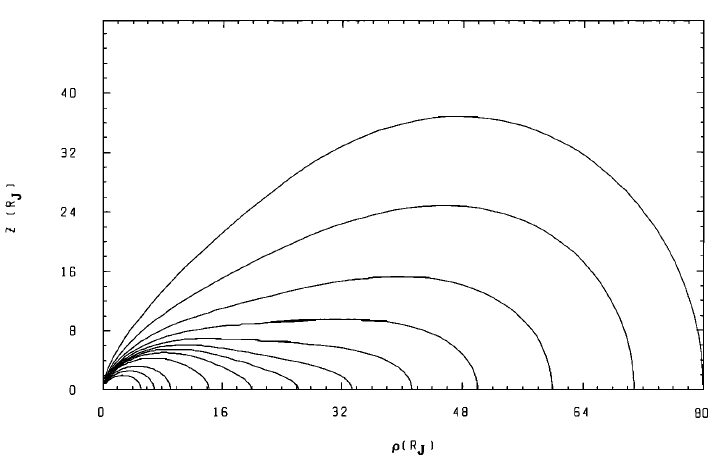 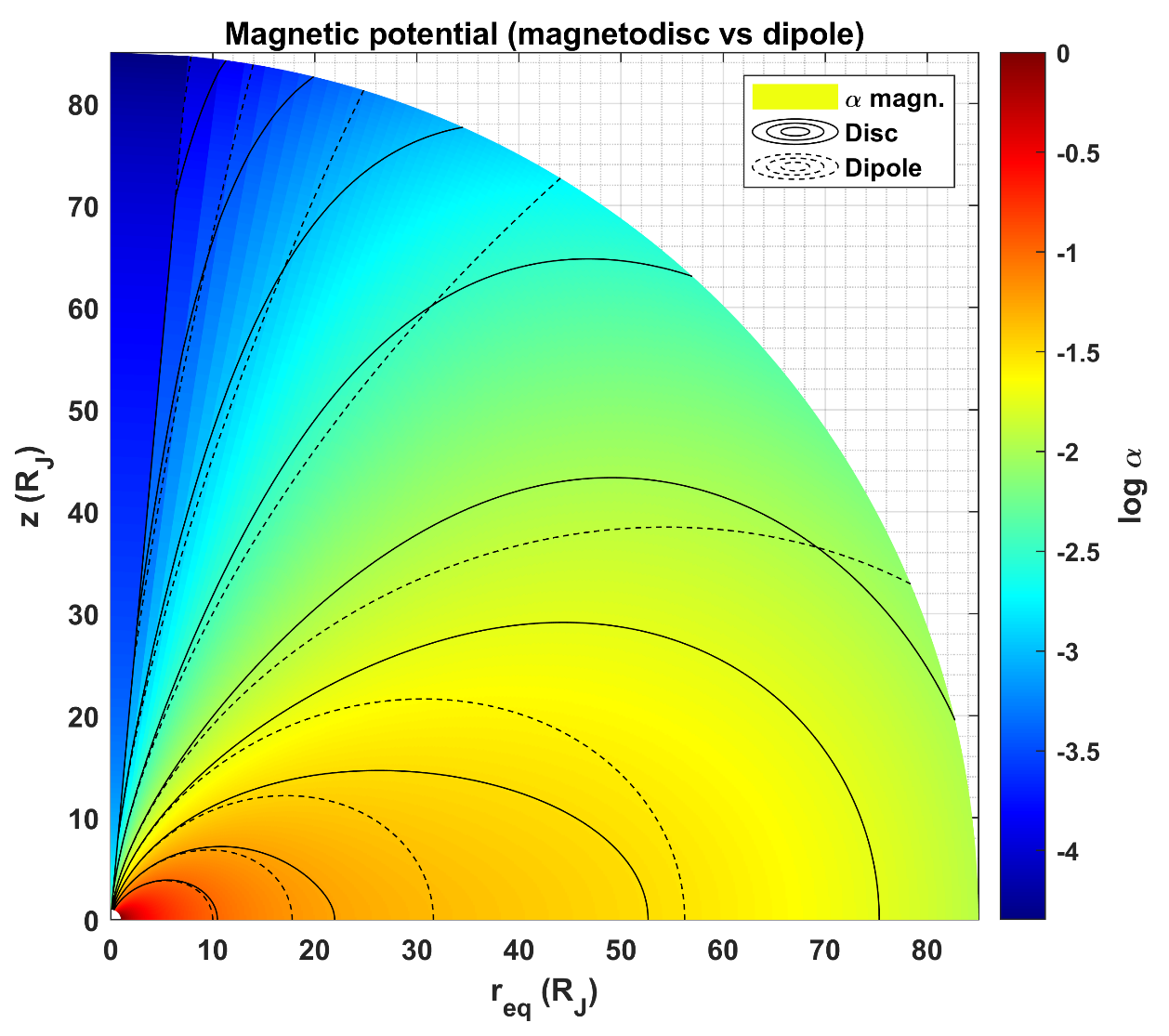 Initialize the magnetic field as a dipole

Expansion of the potential α using Jacobi polynomials
Exploit axisymmetry for β 


Iterate until the relative error satisfies a condition (<10-2)
Meridional projection of fieldlines 
(left: Caudal 1986 / right: sample solution)
Compressibility of the magnetosphere
The magnetosphere responds to changes in external or internal influences
Compressibility index γ: “Measure” of the response

External : Solar Wind (SW), Interplanetary magnetic field (IMF)
Internal variations also important (e.g. hot plasma pressure, Sorba et. al 2017).

Measure the magnetopause distance as a function of the dynamic solar wind pressure

Use ensemble of models as “magnetopause crossings”
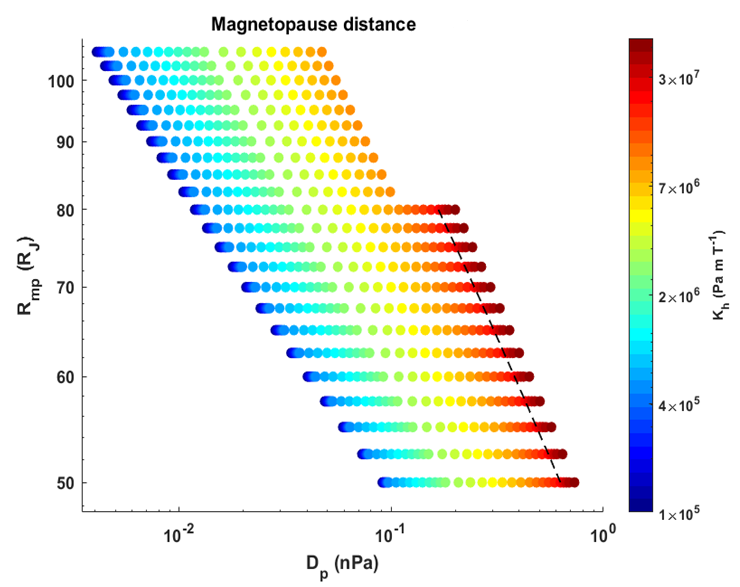 Cases ( > 700) with different Rmp and hot plasma population
Rmp : 50 – 105 RJ
Kh: 105 – 4.5·107 Pa m T-1

Calculate the dynamic pressure of the SW from the boundary values
Dp ~ Pm + Pth  (R=Rmp)
Account for “deflection”

Assume first a constant compressibility
log-log plot ~ linear behaviour ?

Examine the effects of system size
Contributions to the total pressure for different Kh cases
Relation between Rmp –  Dp
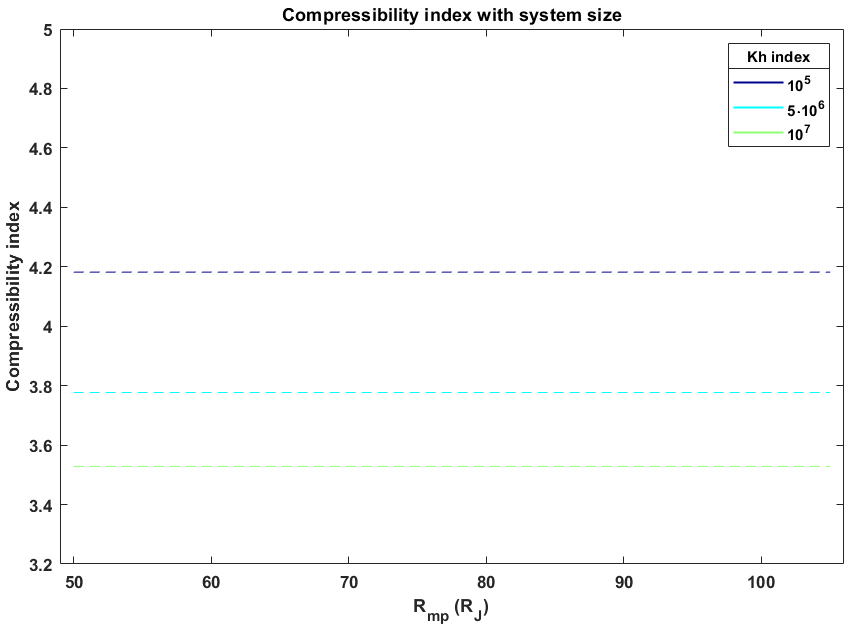 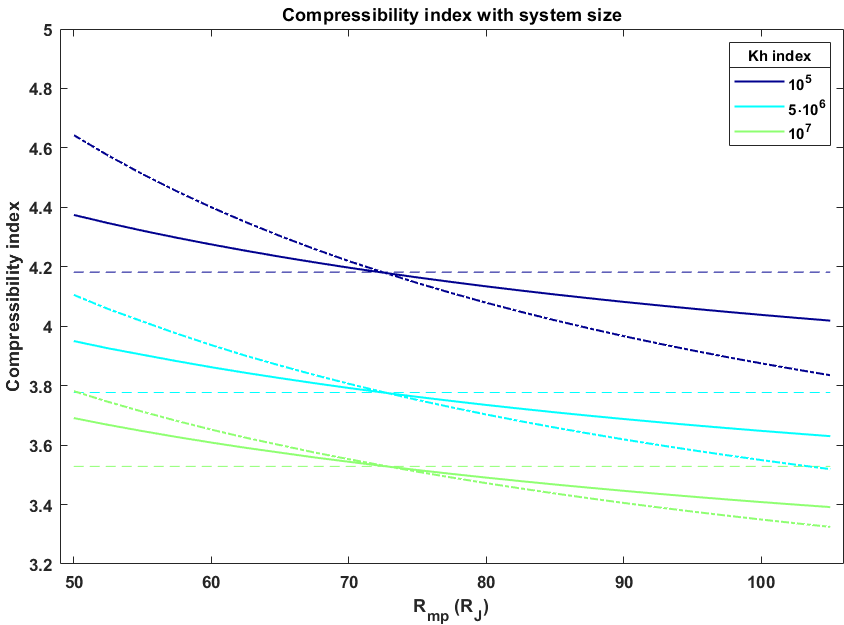 Consider scaling according to “local” plasma-β
Calculate an averaged βeff
Use PSW,eff instead of DP

Clustering of models for small Kh values (< 107)

Linear behaviour breaks down for larger values
Jupiter & Saturn
Jovian magnetosphere
(this study)
Kronian magnetosphere
Sorba et al. 2017
Conclusions
Studying the compressibility of the Jovian magnetosphere
Ensemble of models with different Rmp, Kh

Compressibility index values typical for the system (γ ~ 4)
Linear analysis sufficient for “moderate” states

Effects of system size important, higher order analysis necessary
Scaling with “effective values”
Expanded magnetosphere  more “easily” compressed (γ decreases)

Dependence on Kh
“Similar” with studies of the Kronian magnetosphere
Updating the angular velocity ω(L)
Hill’s equation only applicable to a dipolar field

The Pontius’ (modified Hill) equation for the corotation lag  f = 1 – ω/ωJ :




Include “deviation” from dipole in μΒ 



cosθ(r): mapping function (field line from equator to ionosphere)
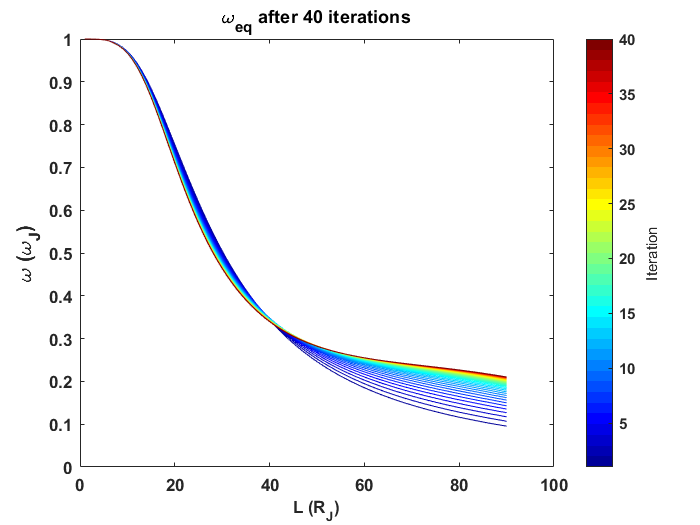 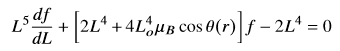 corotation
“Relaxed”
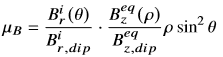 “Dipole”
corotation
“Relaxed”
“Dipole”